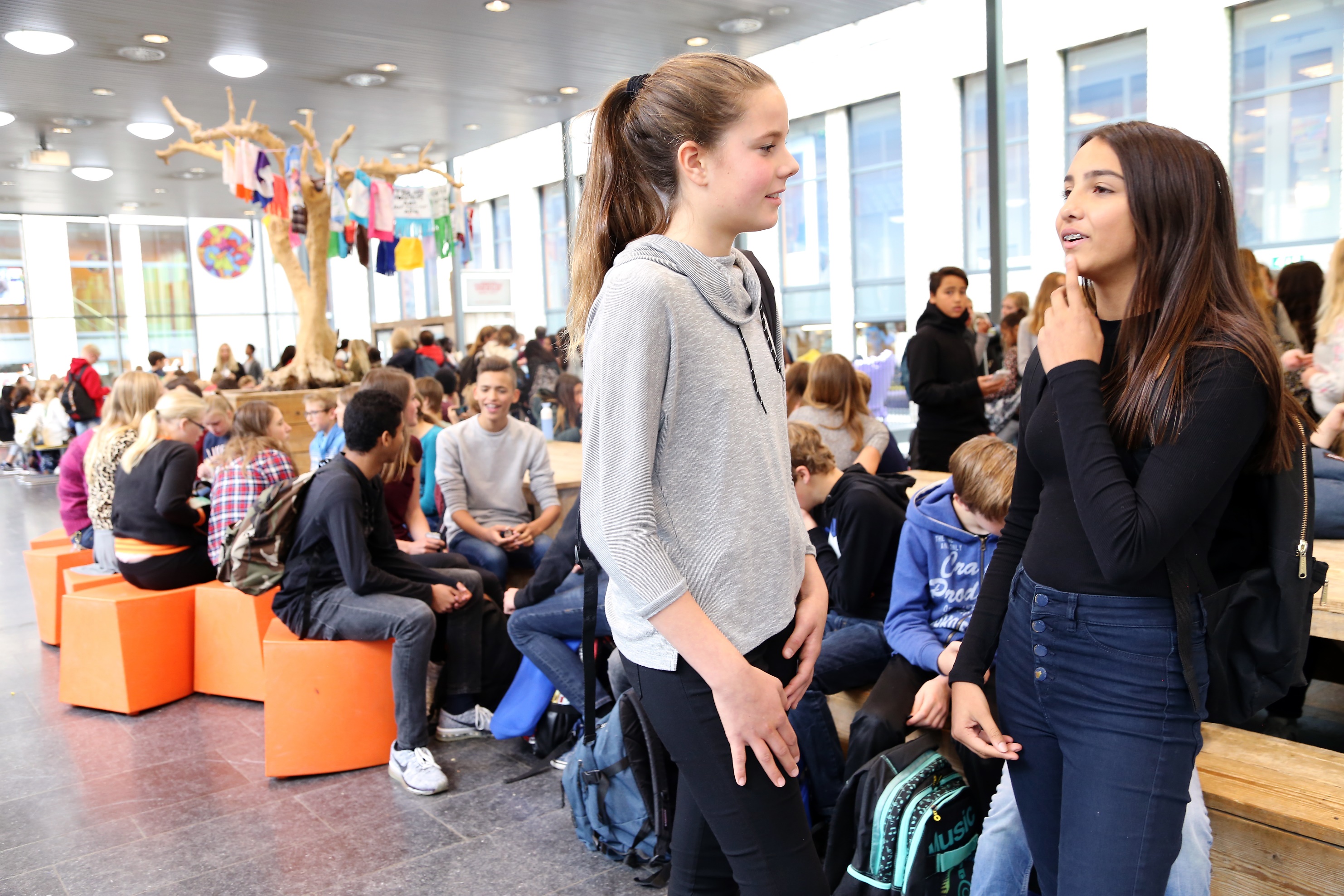 Amadeus Lyceum
Wij zijn een Nelson school
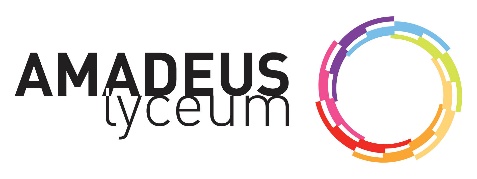 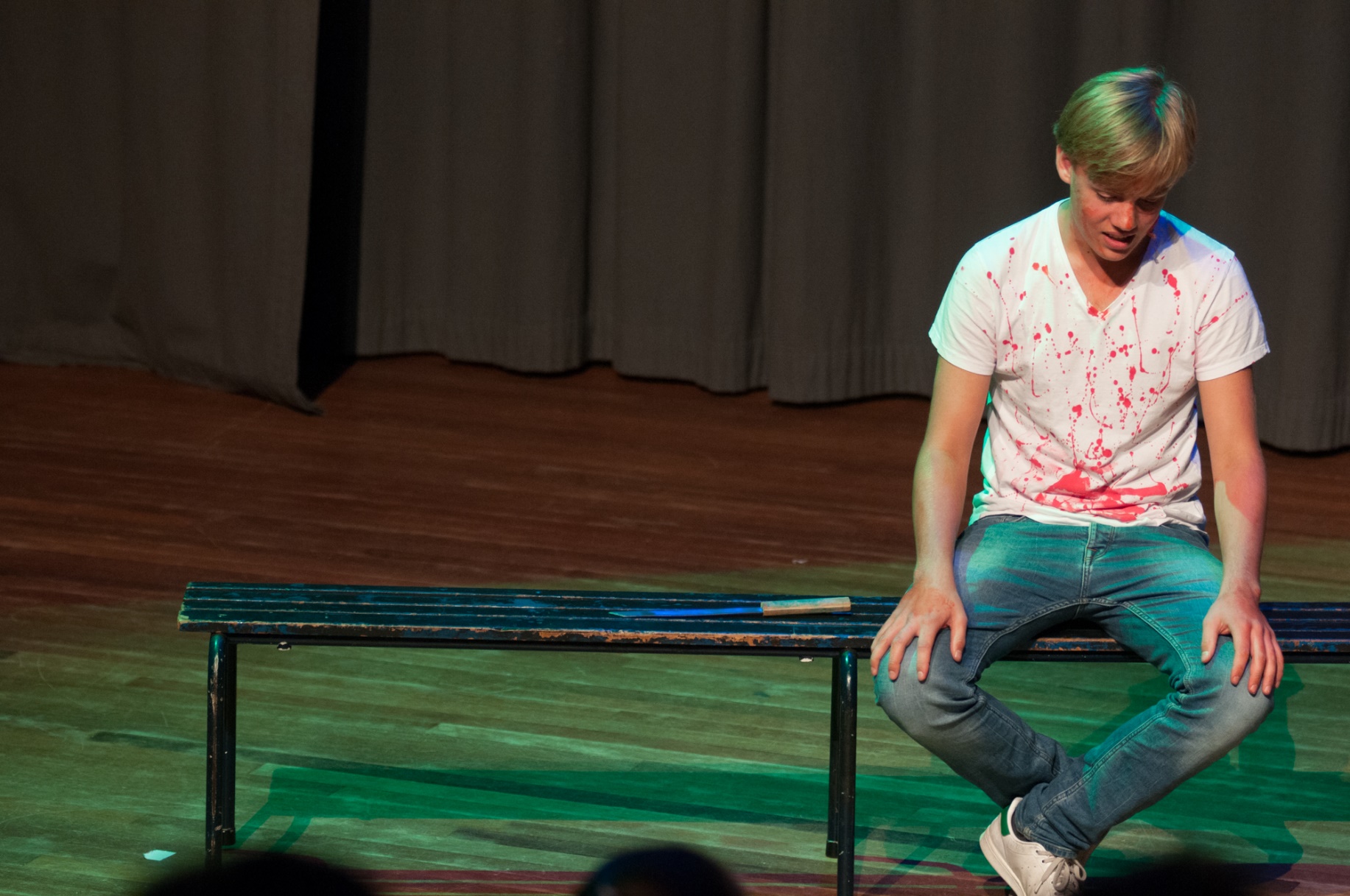 Ons doel
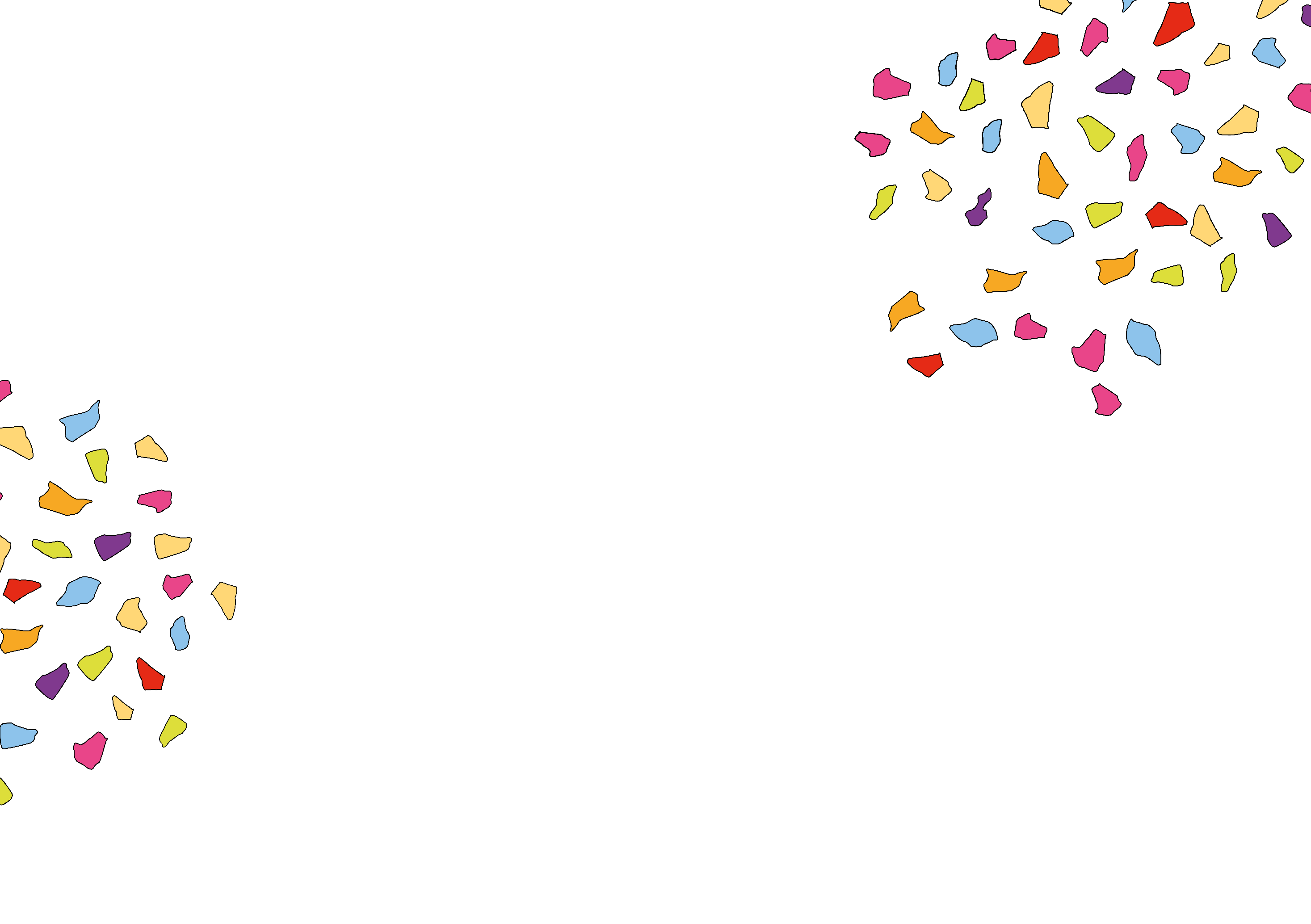 Dat leerlingen de wereld van nu vol bezinning in gaan. Een wereld waar ze na het Amadeus Lyceum helemaal klaar voor zullen zijn.
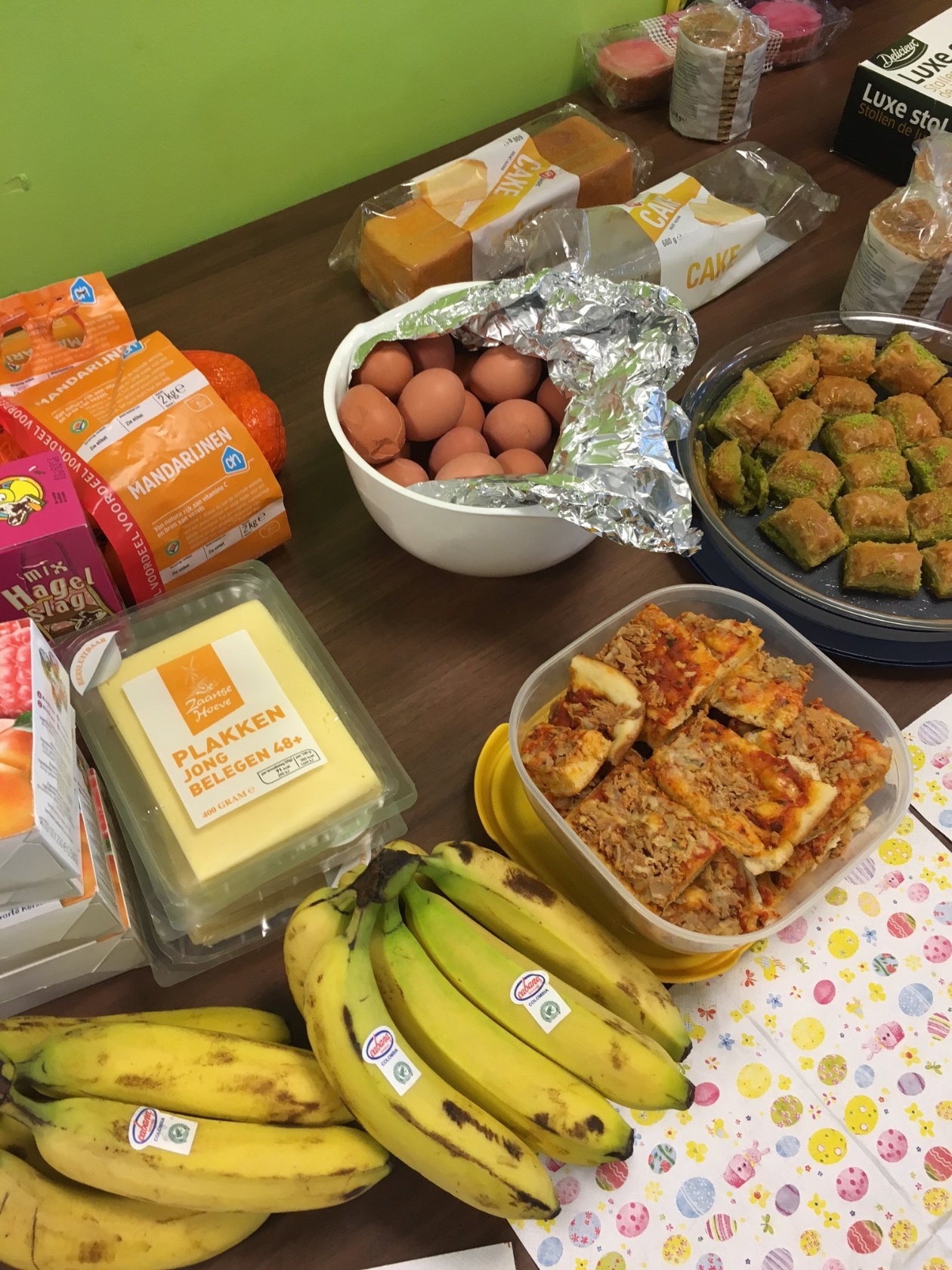 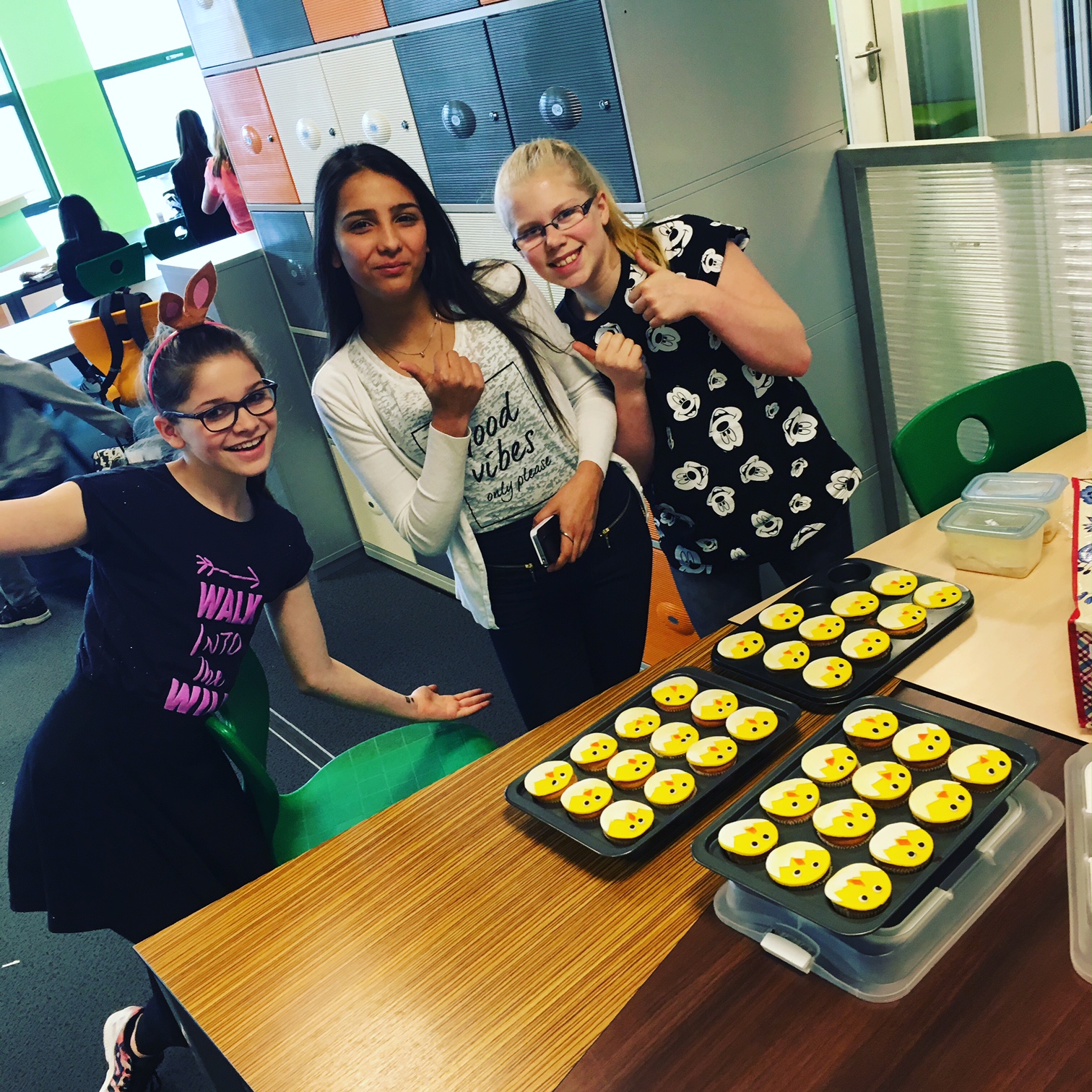 Pasen 2016
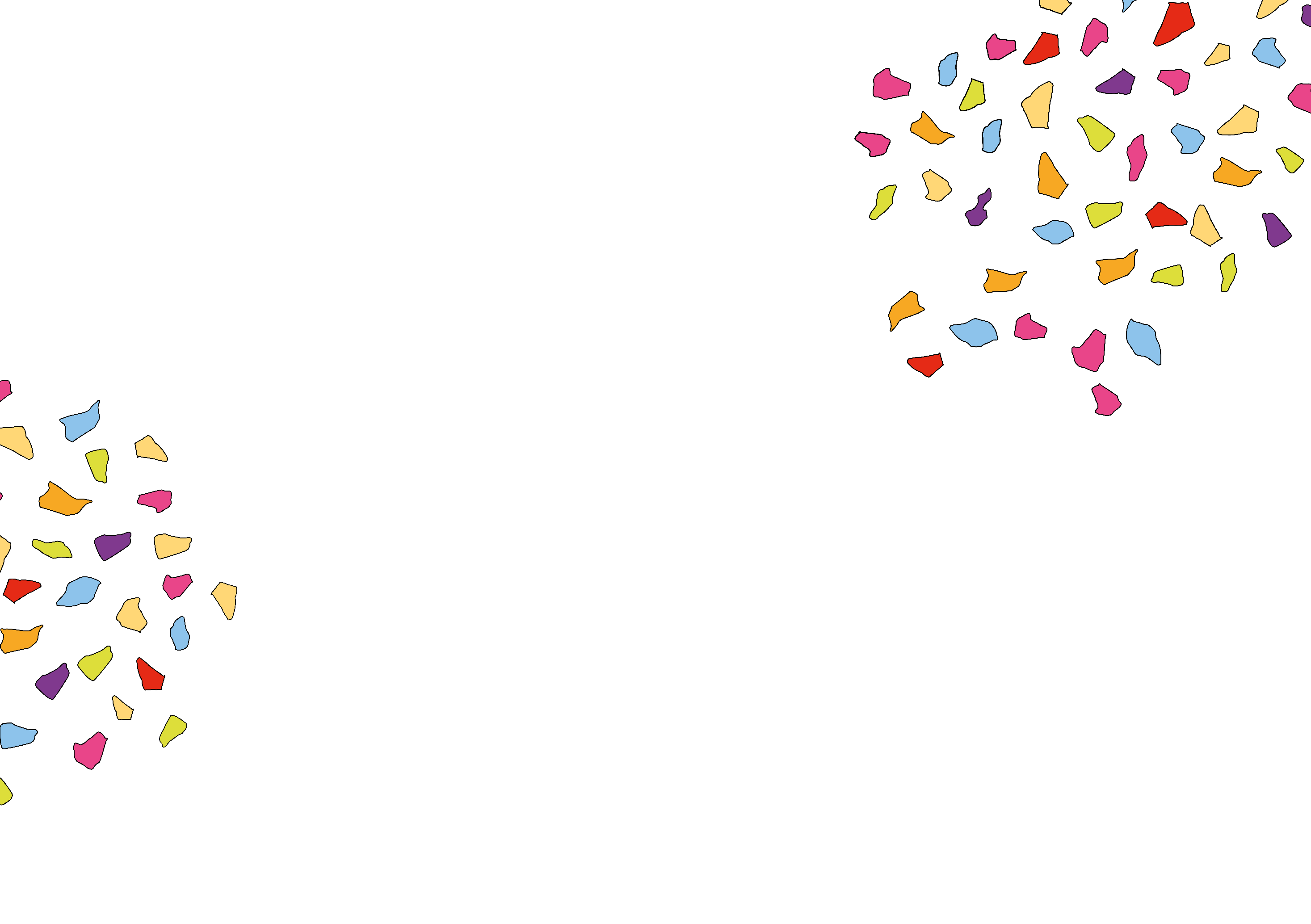 HOOP, NAASTENLIEFDE EN VREDE

Brugklassen nodigen uit: Internationale Schakelklassen

Samen lunchen (zelfgemaakt)
Samen optreden
Samen toneelstukjes opvoeren
Samen gedichten schrijven
Samen spullen inzamelen 
Samen spullen overhandigen bij het AZC
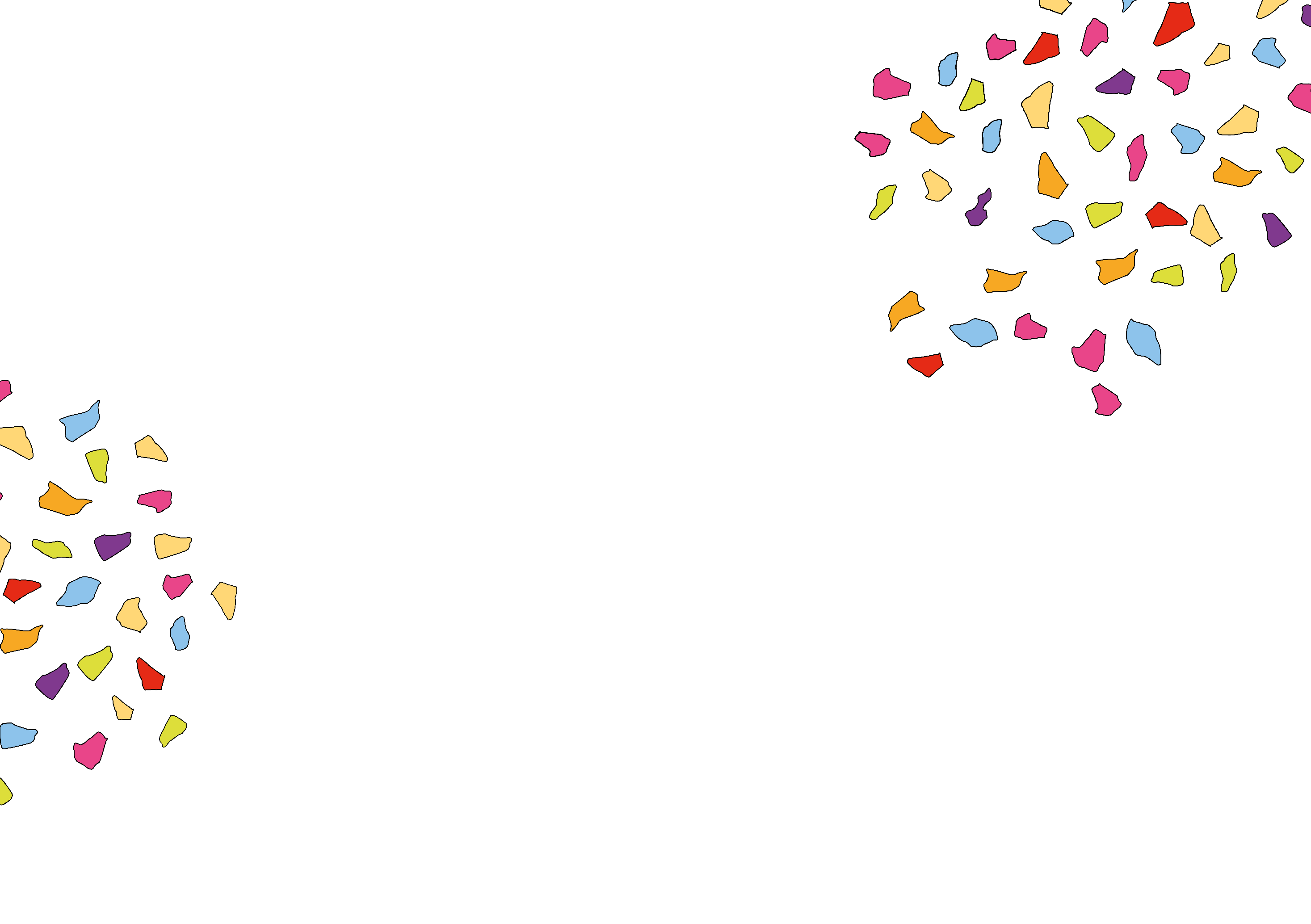 HOOP

Blijven geloven dat alles goed komt.
Nergens over twijfelen en doorgaan.
Ook al val je 10.000 keer, je staat weer op.
Met hoop komt alles goed.
Hoop is nooit opgeven.
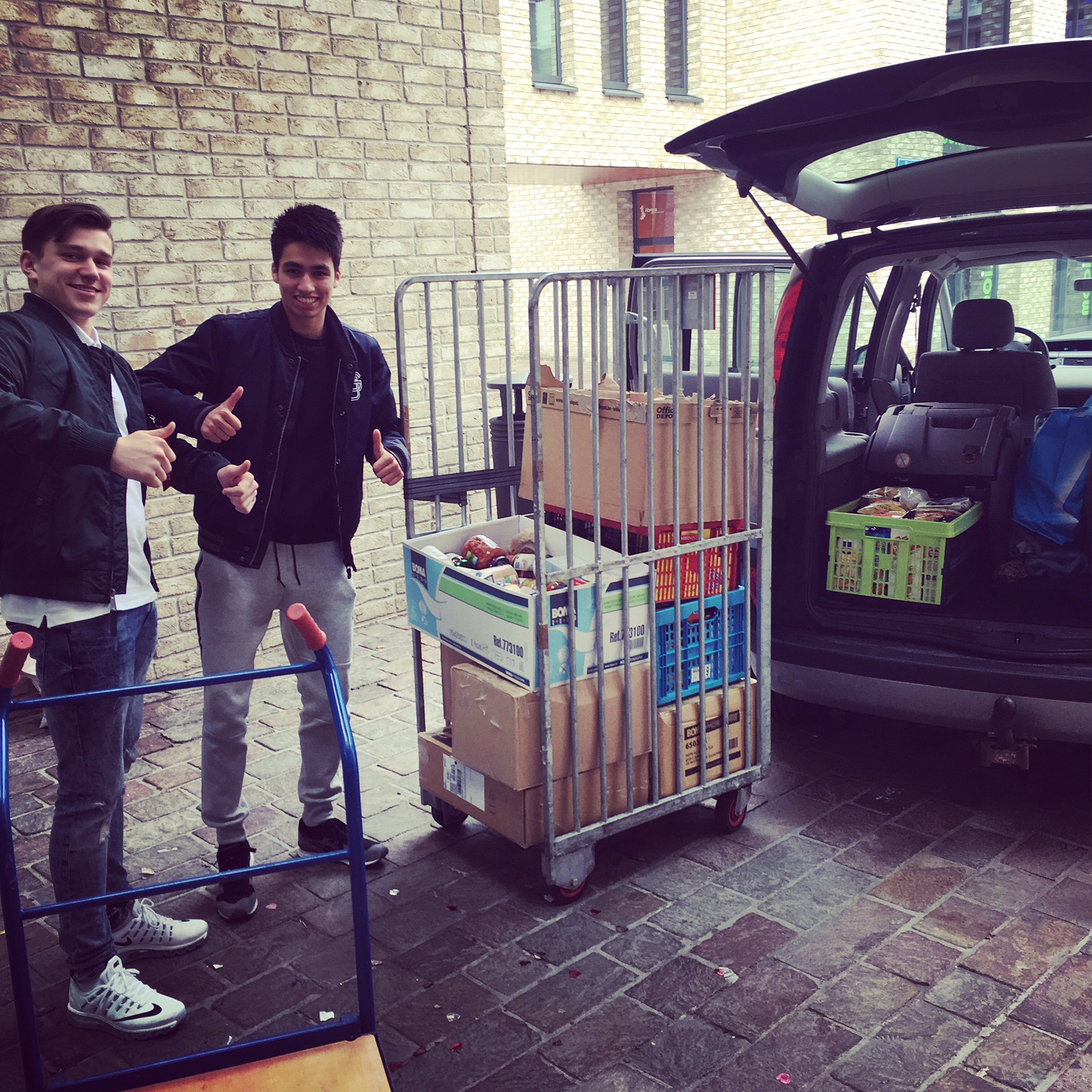 Voedselbank
Leerlingen van leerjaar 2 en 3 zamelen voedsel in en dan een kar vol eten naar de Voedselbank
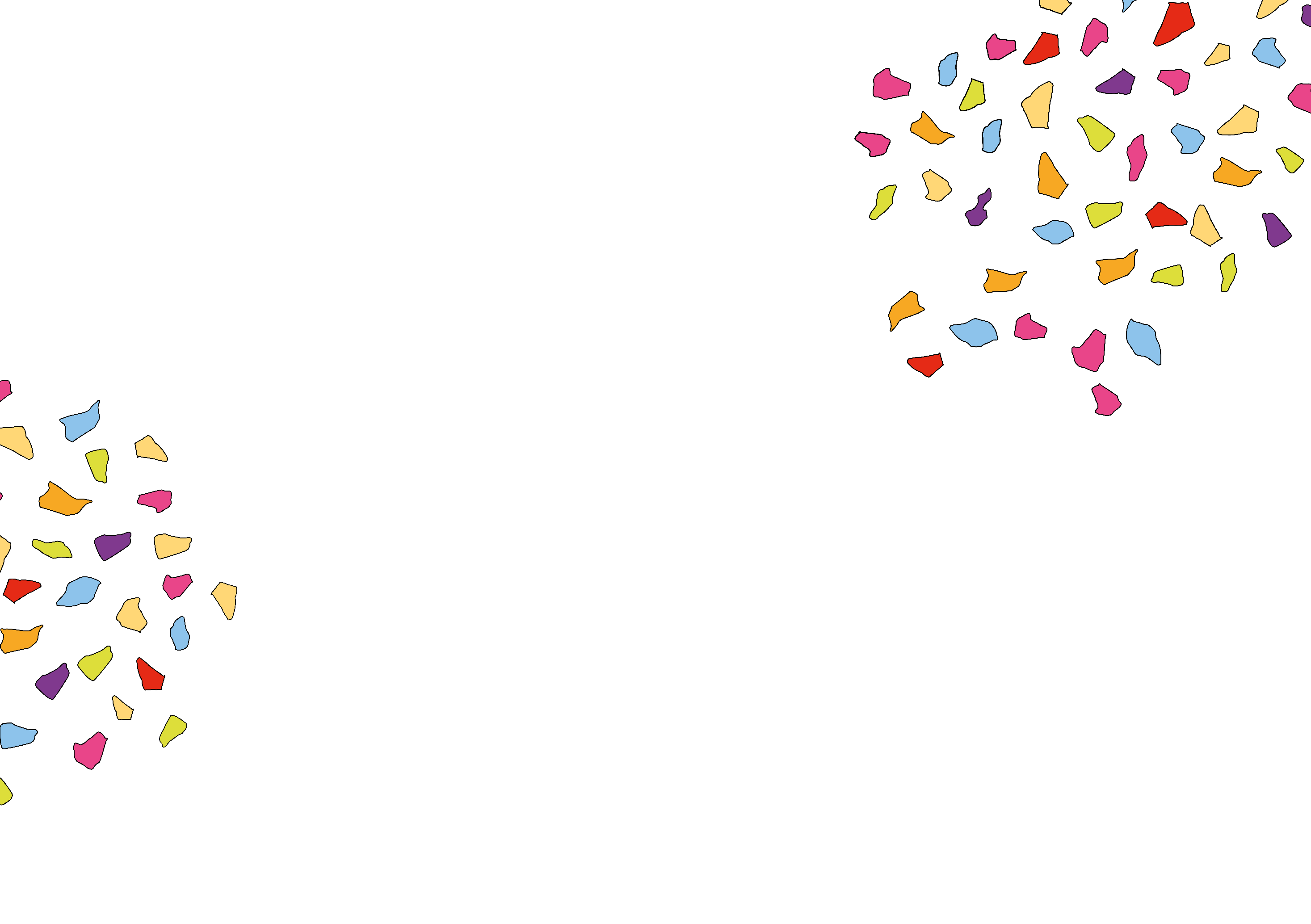 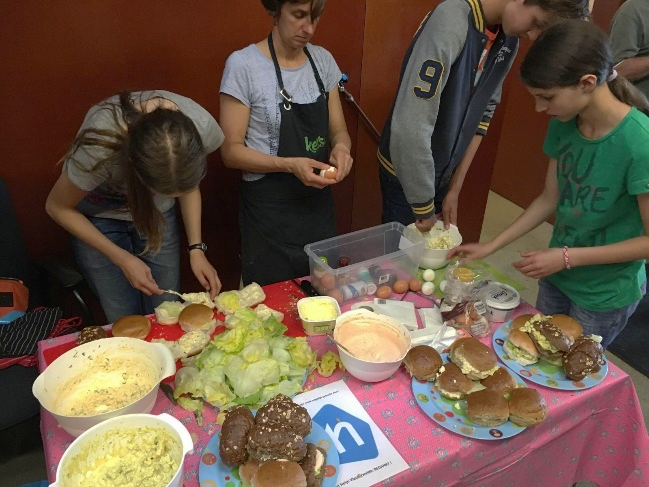 Voedselbank
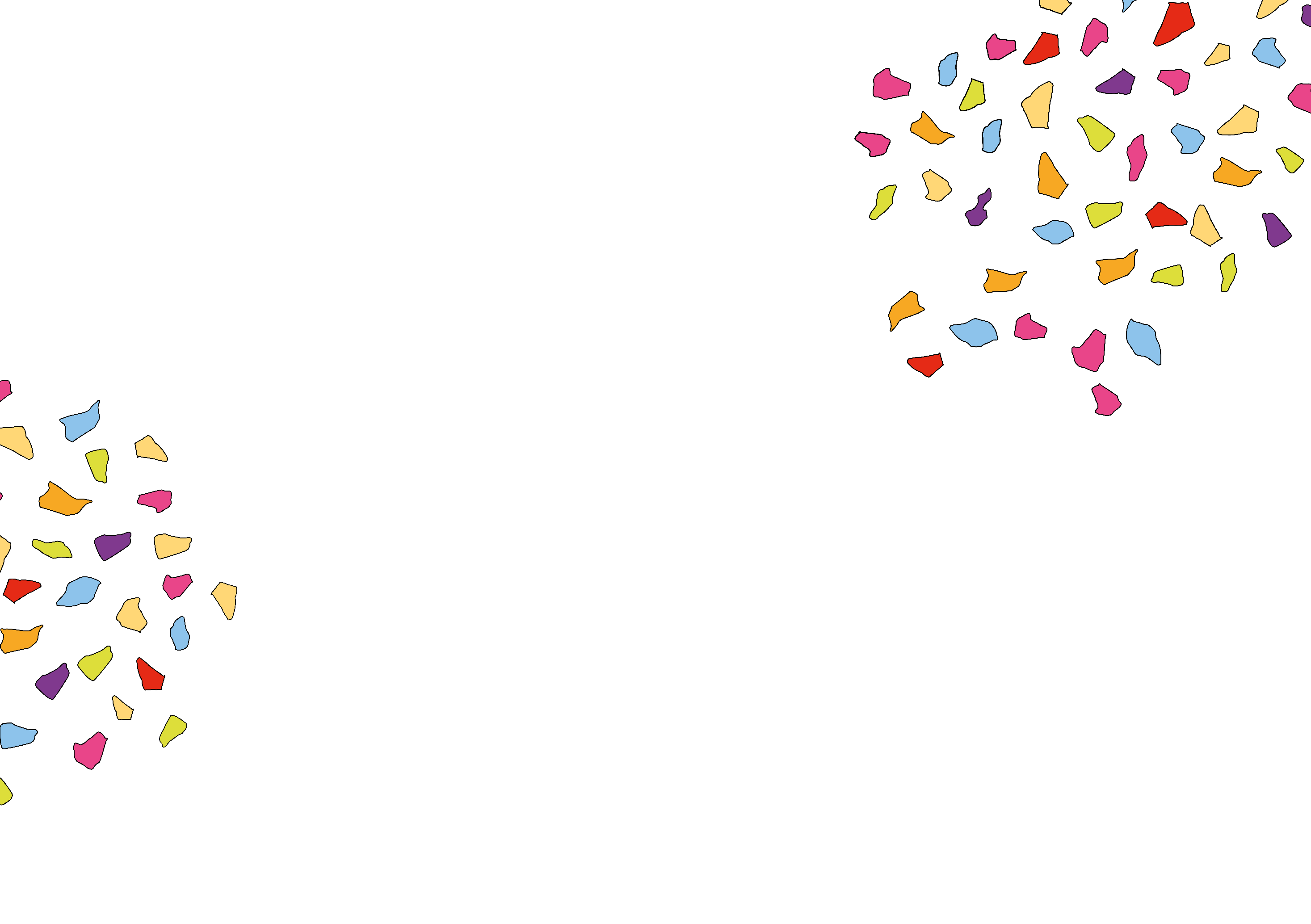 Broodjes voor 54 huishoudens (cliënten van de voedselbank)

Een vrijwilligster van de Voedselbank:

‘Dit is echt een blijk van naastenliefde. Zo worden ze zich bewust van het feit dat er ook mensen in hun eigen wijk zijn die in armoede leven en dat het niet een thema is dat alleen in oorlogsgebieden speelt bijvoorbeeld.’
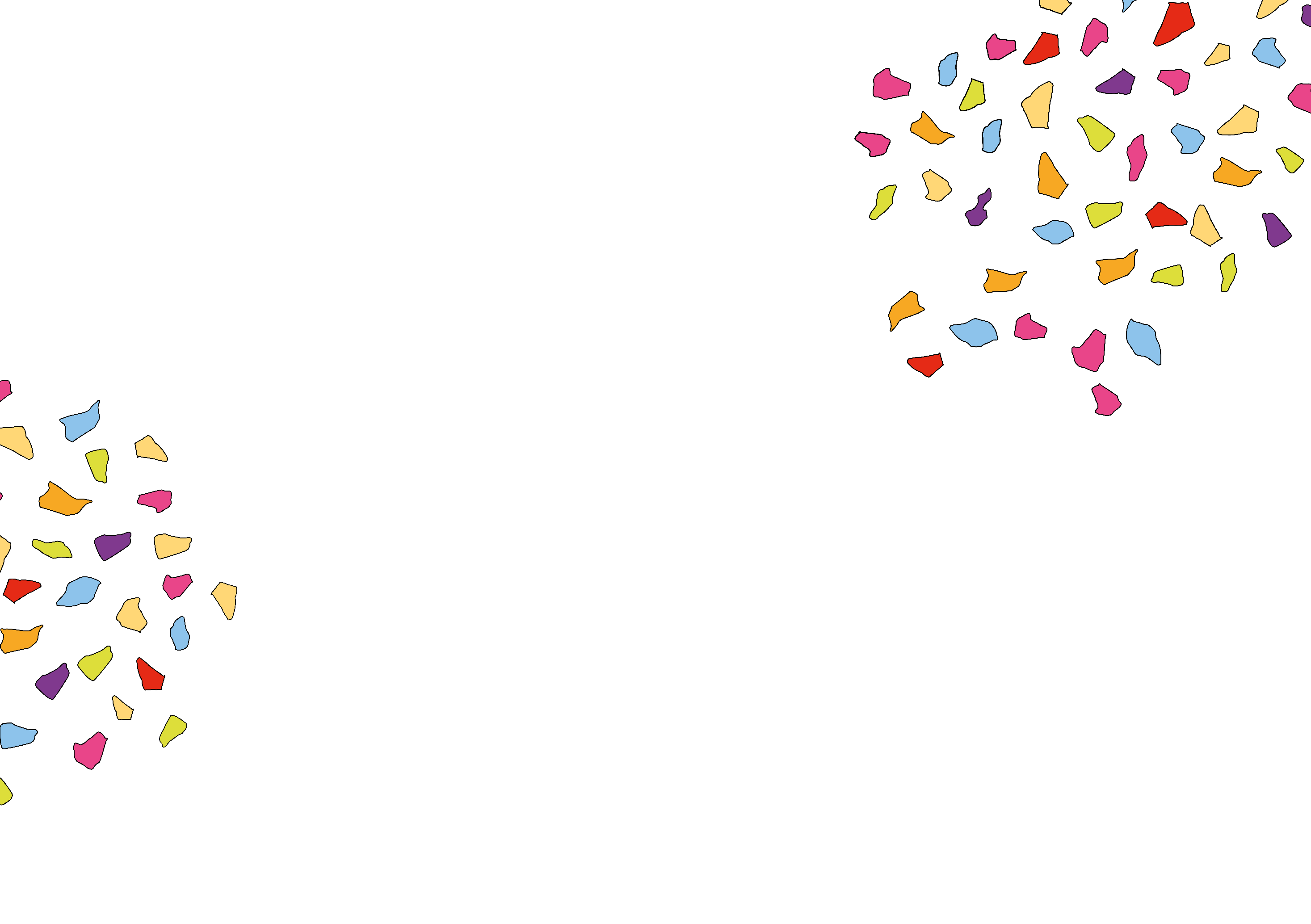 Sportdag Abrona
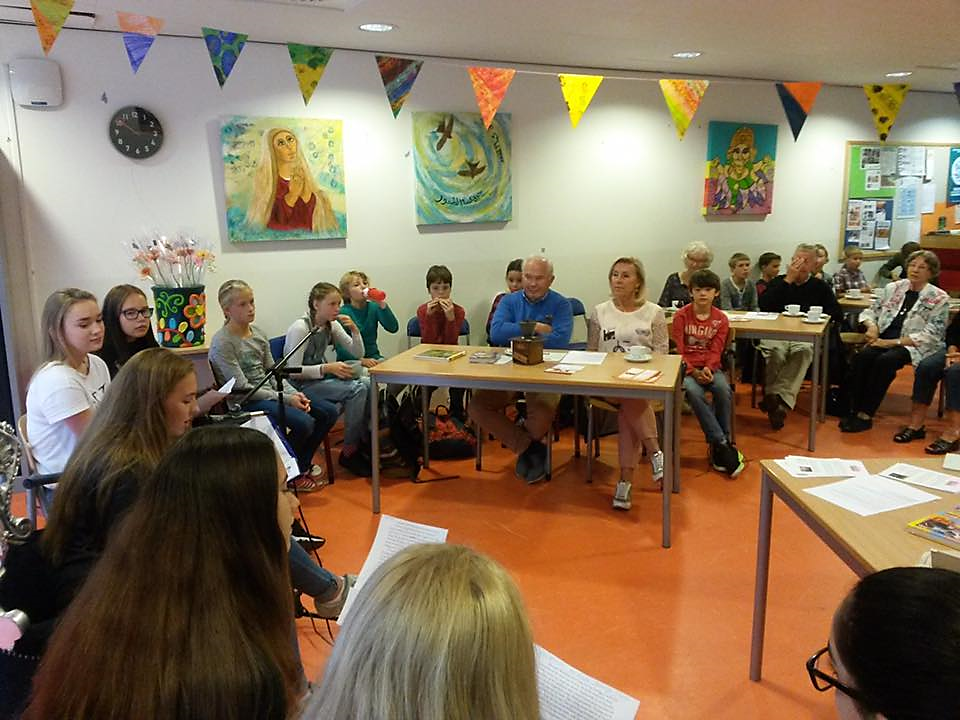 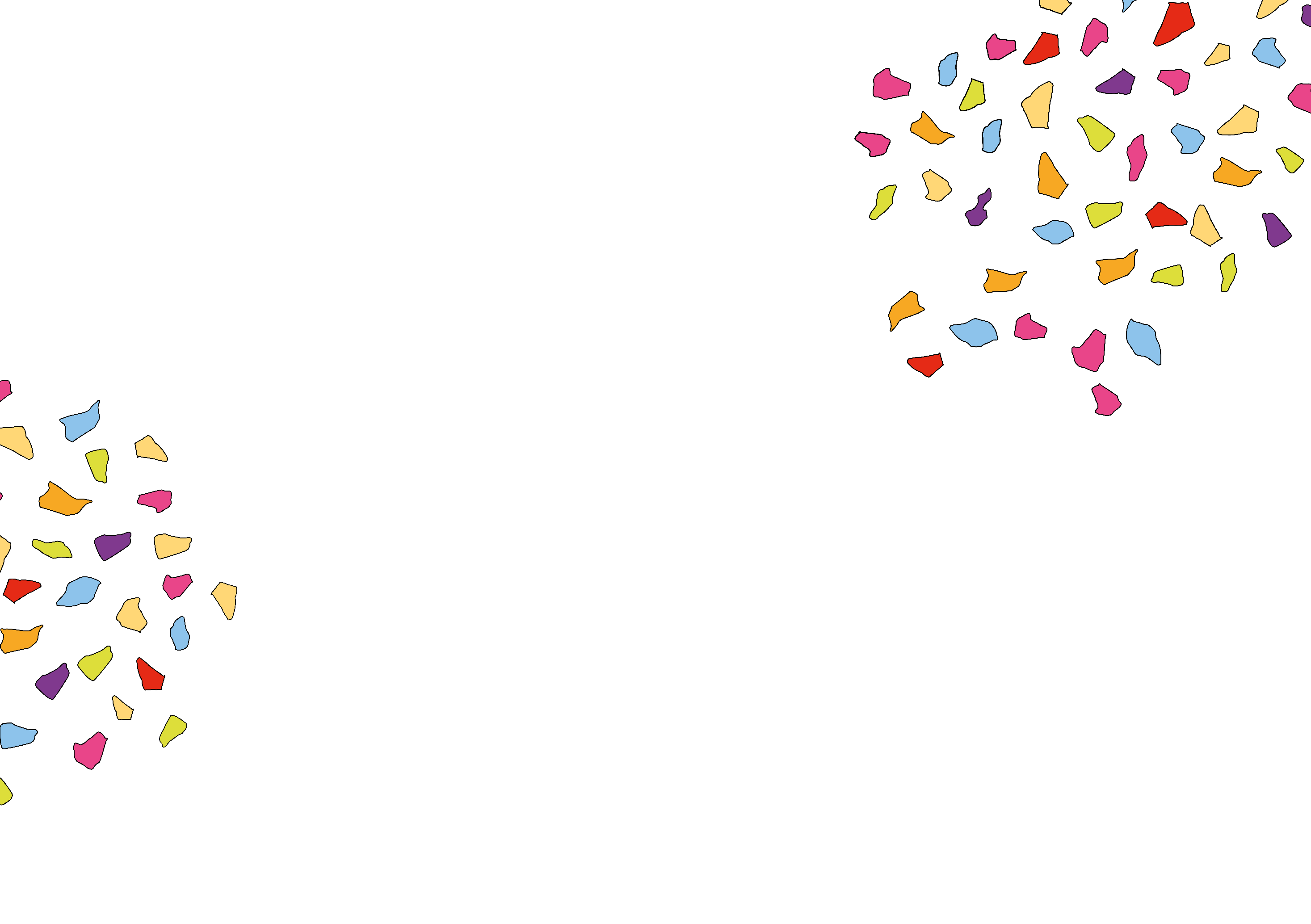 Verbinding met ouderen
Leerlingen lezen voor  tijdens Nationale voorleesdag voor ouderen uit de buurt.

 In samenwerking met de Bibliotheek
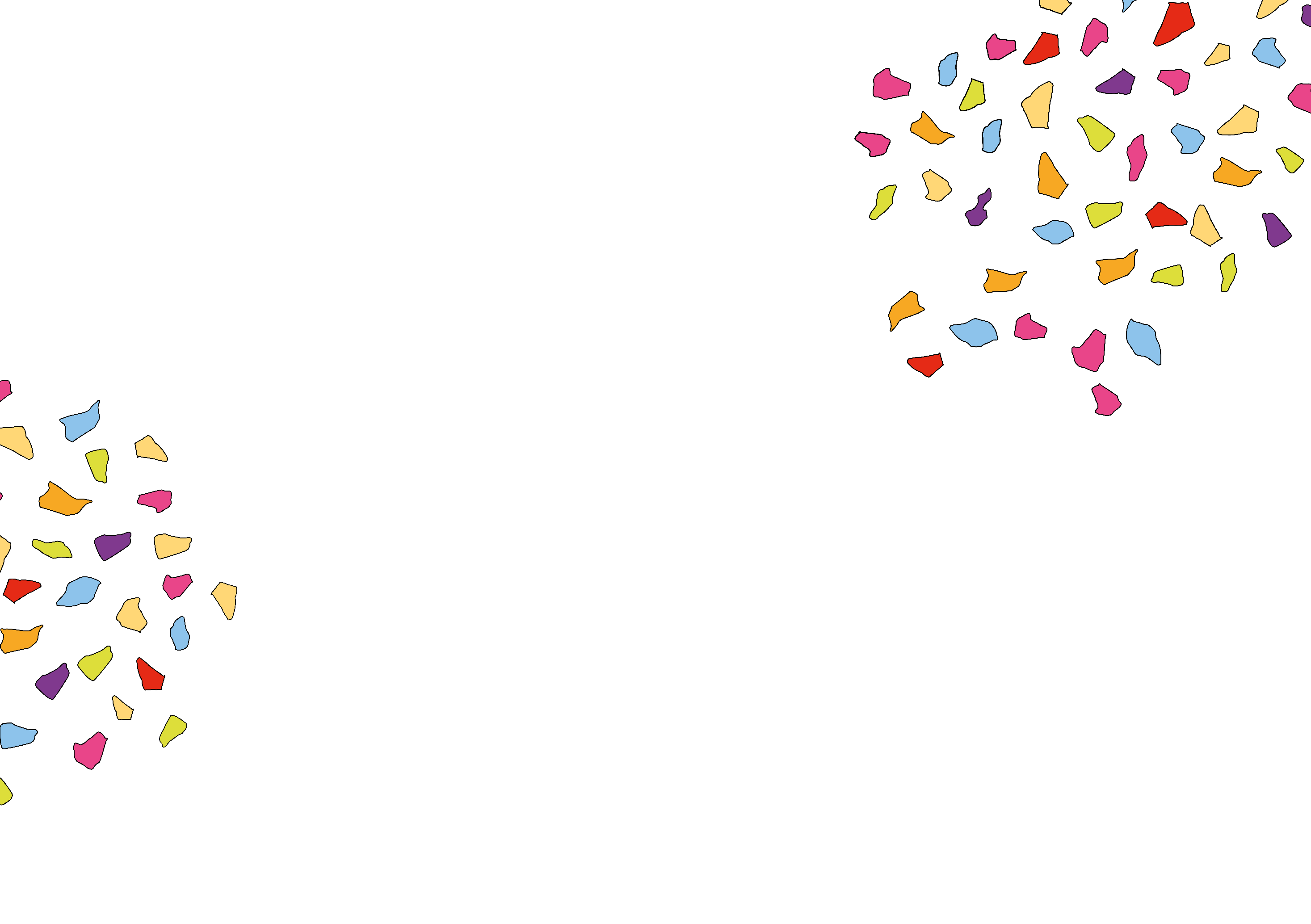 Kookboek met invloed uit Syrische keuken
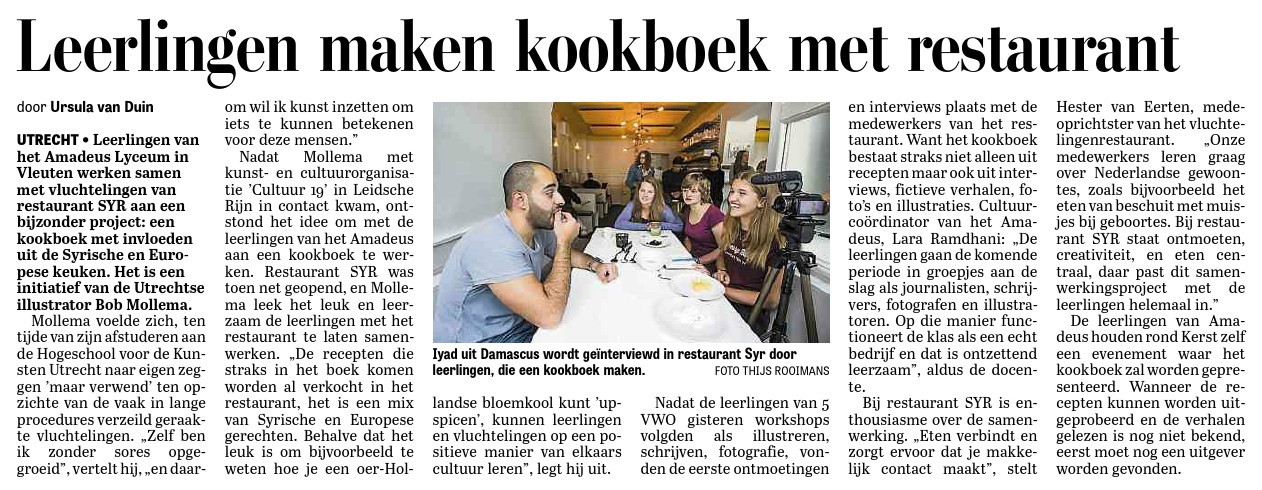 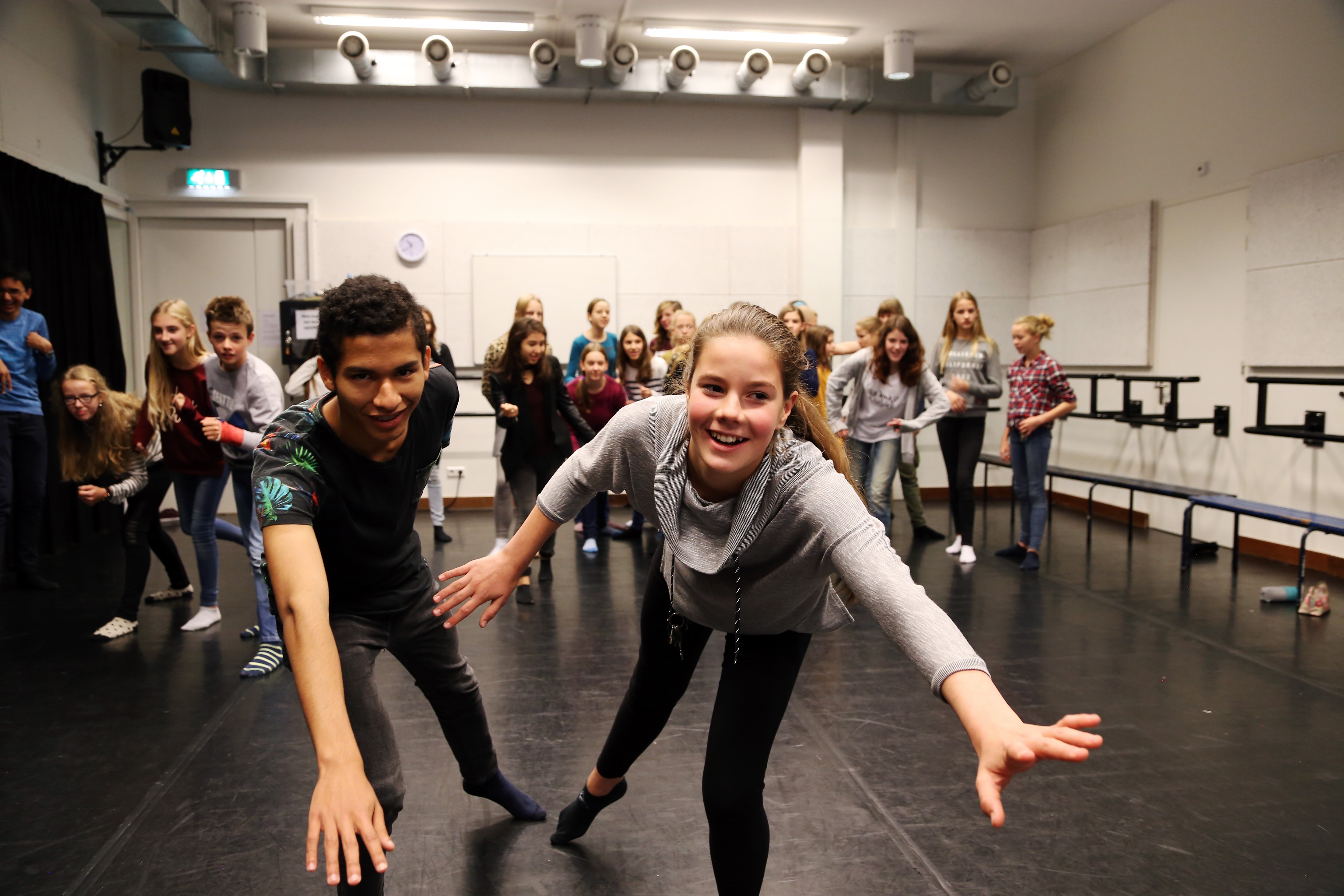 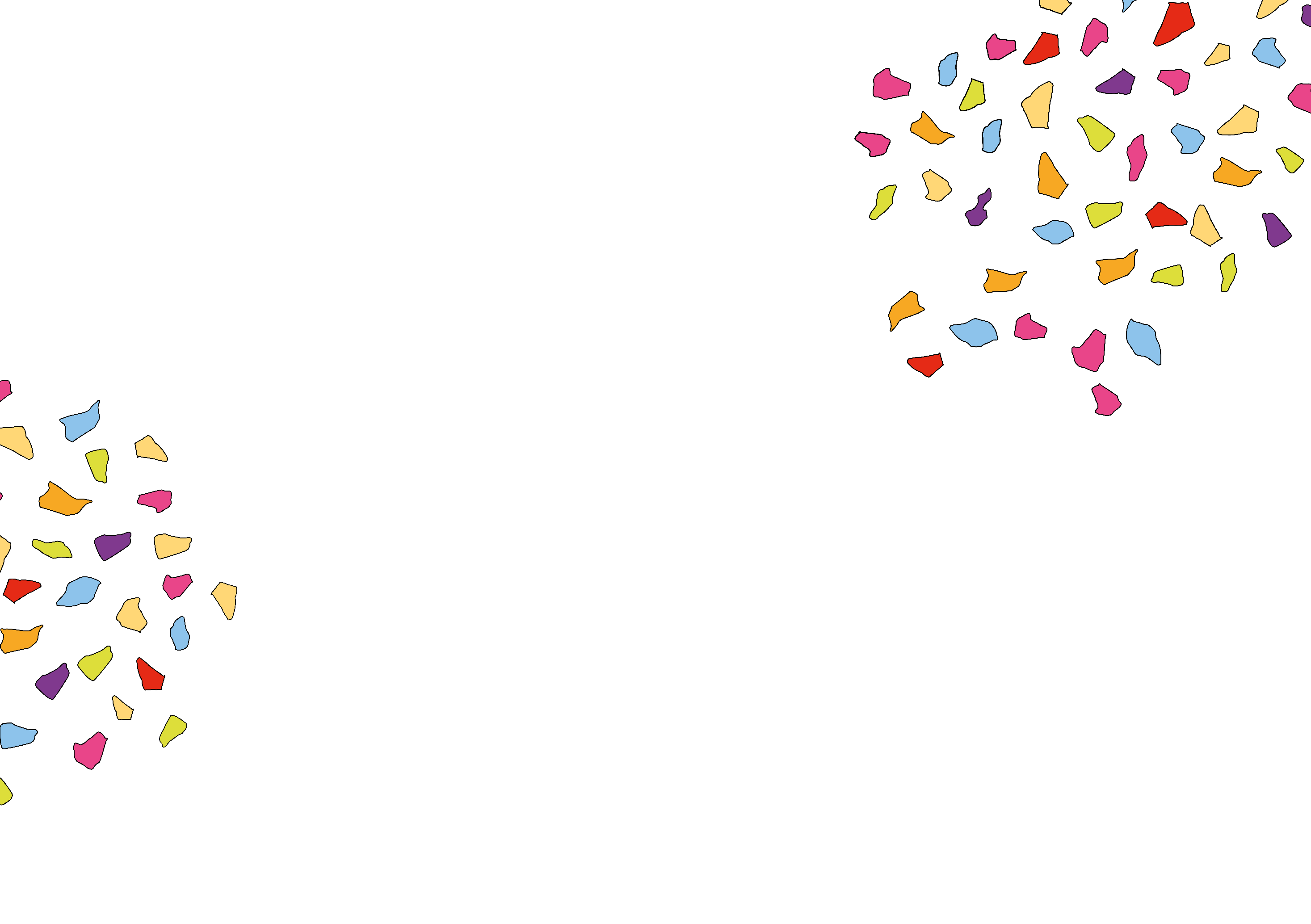 Talent en verbinding

Doen
kunnen we alles
maar 
alleen samen